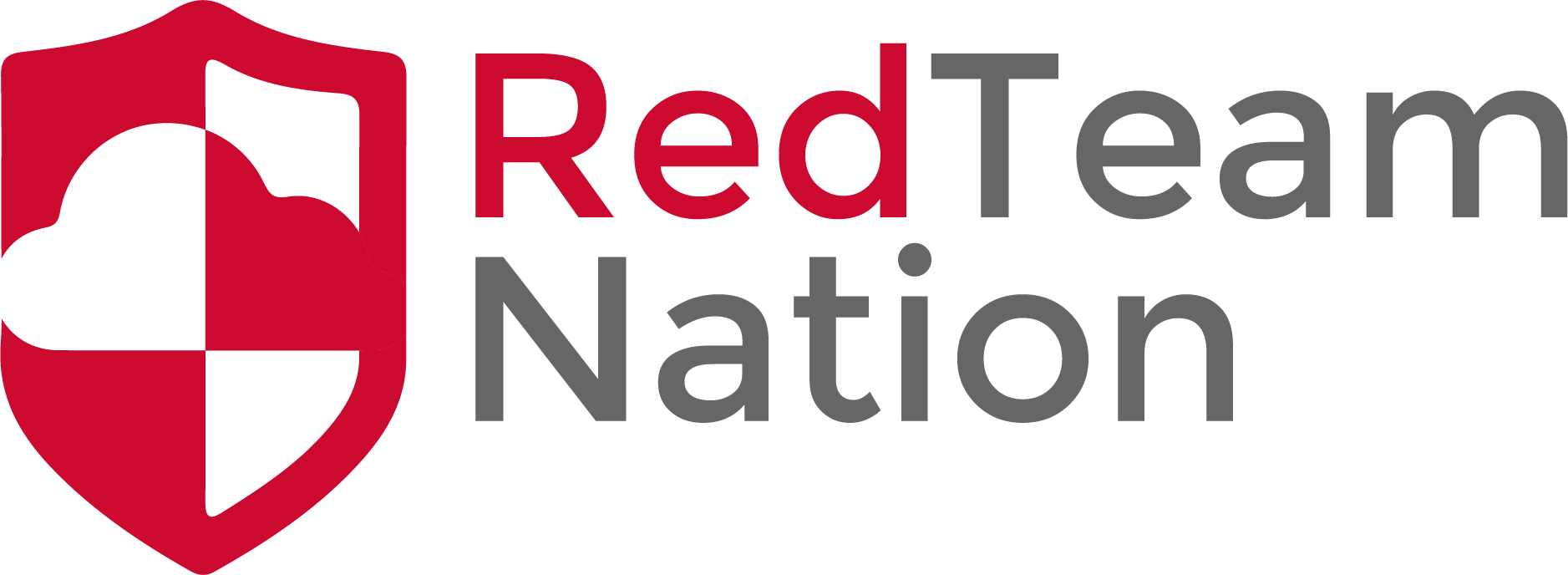 Why Cover Your Tracks
CEO/Lead Instructor: Brandon Dennis, OSCP
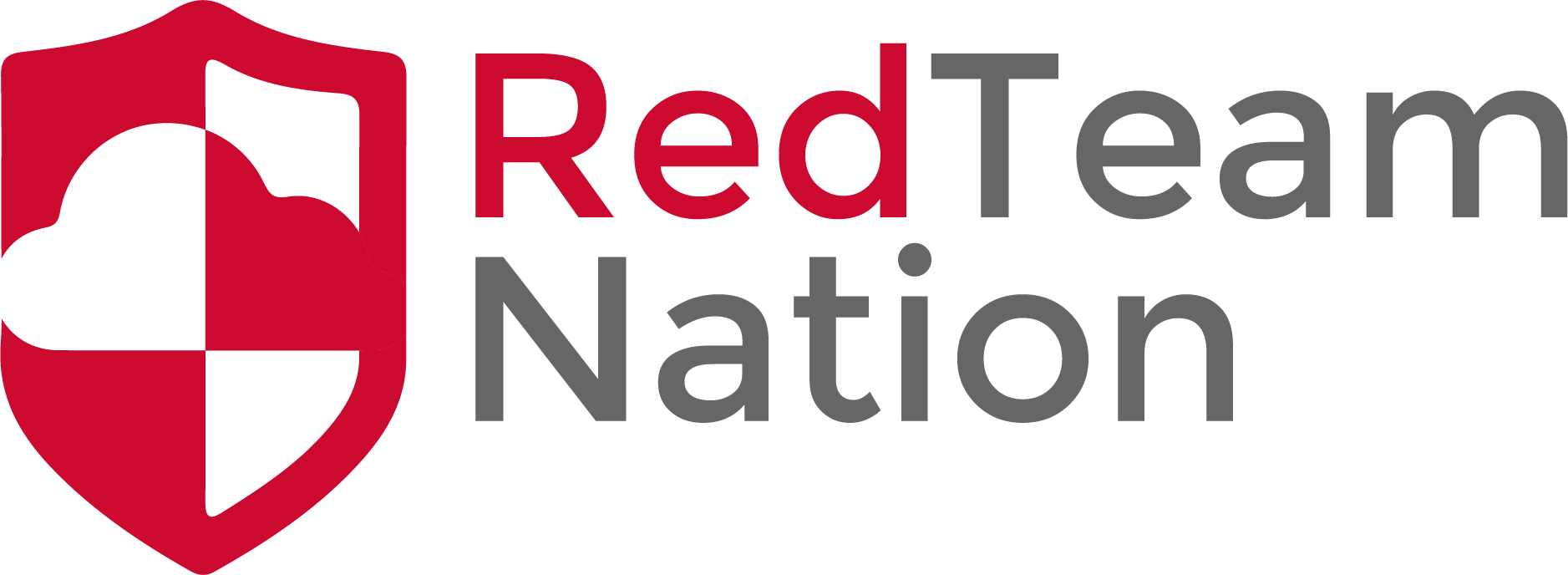 Why should you?
To Hide …
Commands
Logins
Elevation
File Changes
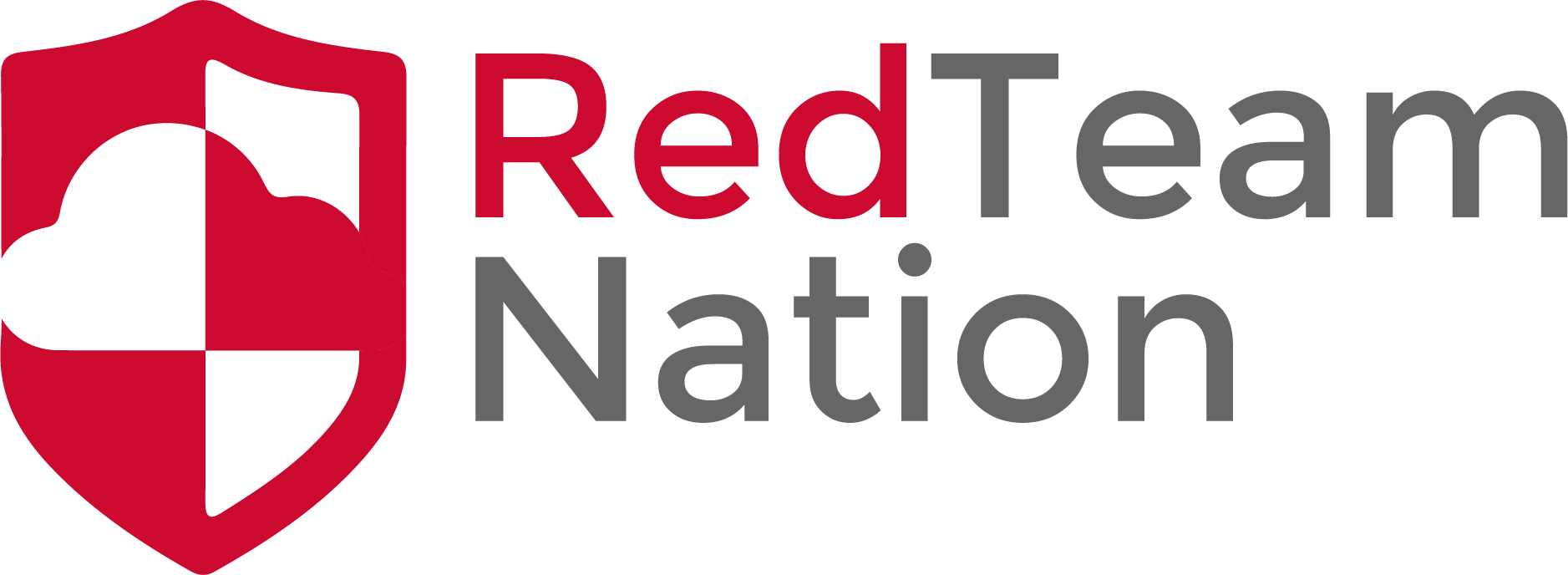 Clearing Options
Partial
Clearing specific log entries to hide specific actions
Full
Full clear of the entire log file
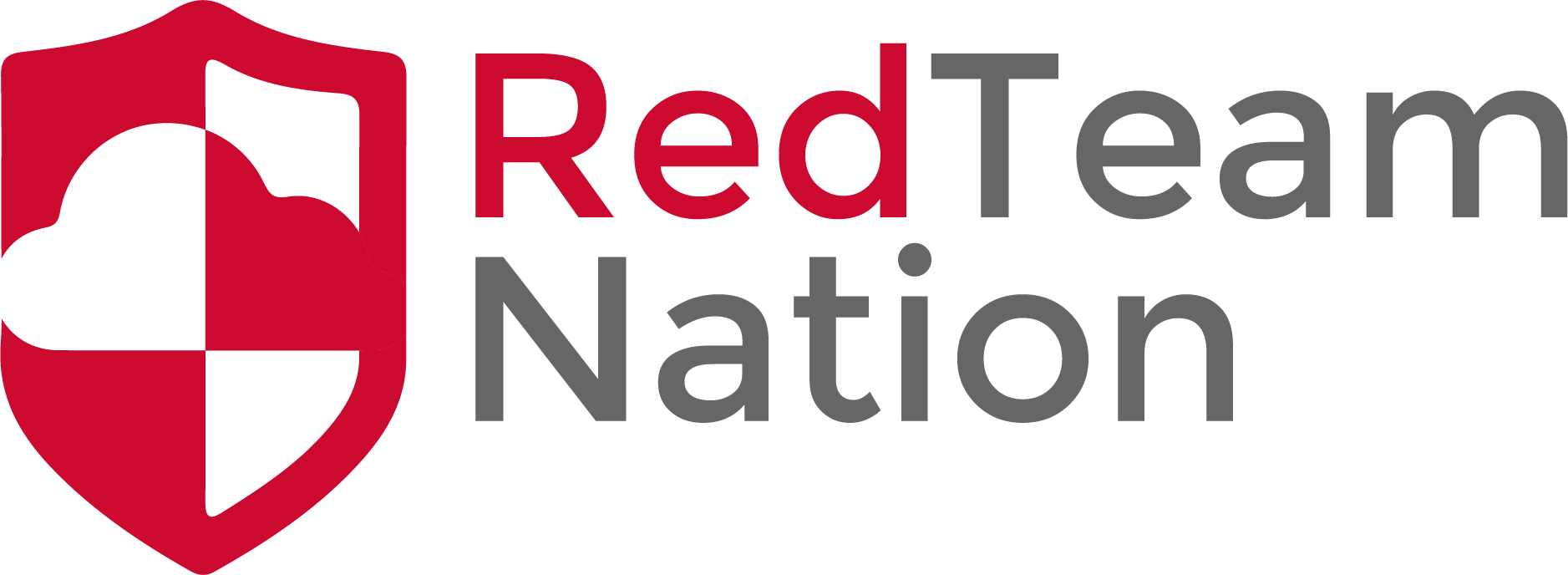 When to use Partial Log Clearing?
When stealth is paramount
Avoiding Monitoring Systems like Splunk
Tips:
Write a wrapper for your commands that execute and wipe from the correct log as you go
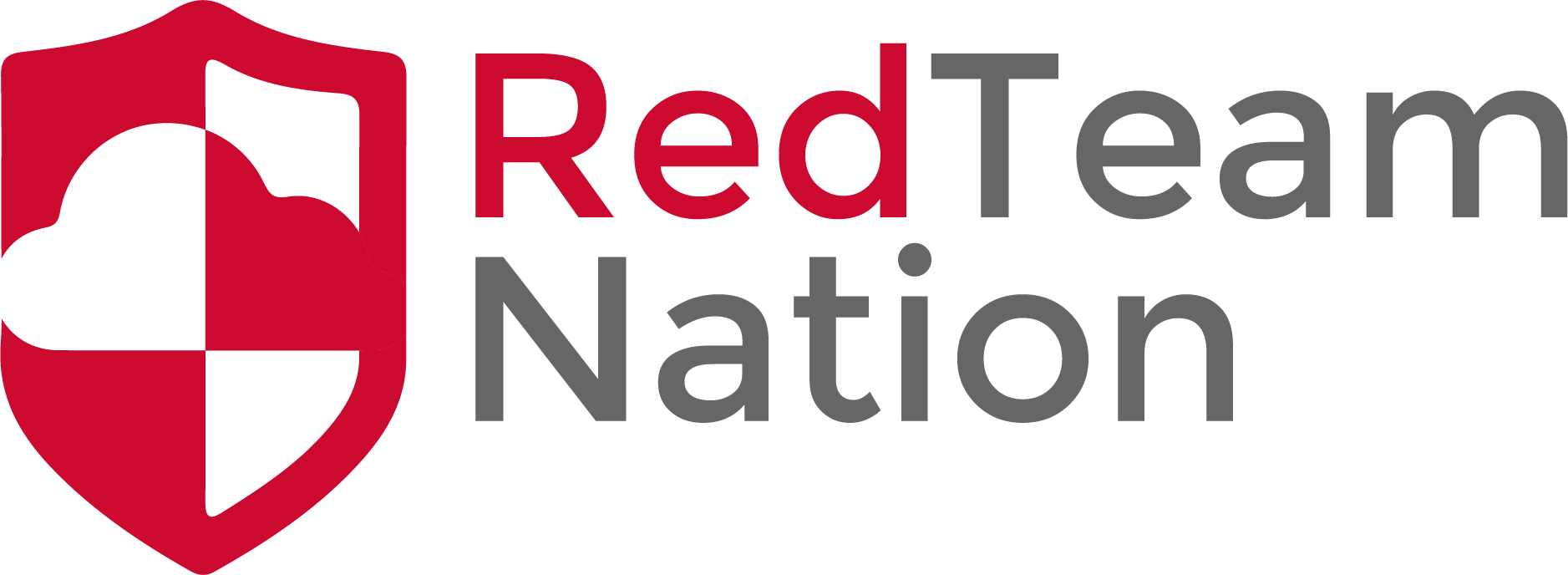 When to use Full Log Clearing?
When stealth is of no importance
Can be used on a pivot machine to avoid following the attacker
Not commonly used